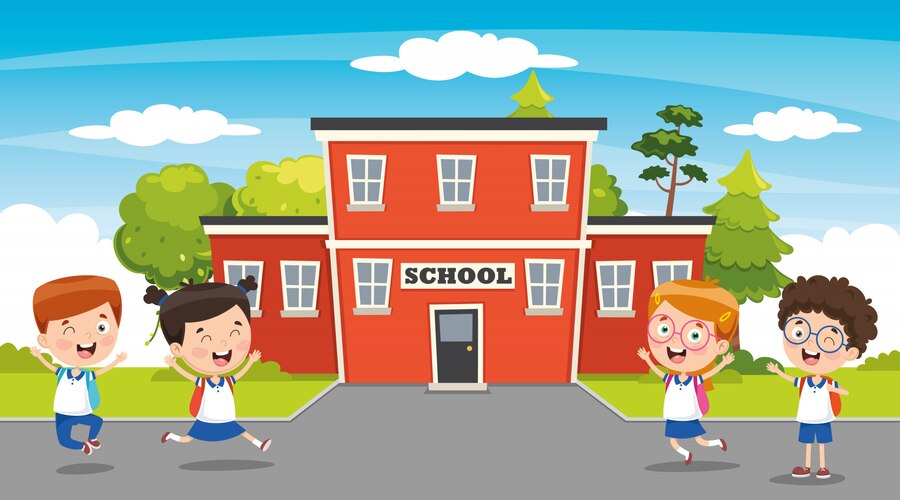 CHỦ ĐỀ 2:
AN TOÀN TRONG CUỘC SỐNG
YÊU CẦU CẦN ĐẠT
1
2
3
Thực hiện được những việc làm đảm bảo an toàn trong ăn uống.
Thực hiện được những việc làm đảm bảo an toàn trong ăn uống.
Xác định được các nguy cơ nếu không thực hiện vệ sinh an toàn thực phẩm.
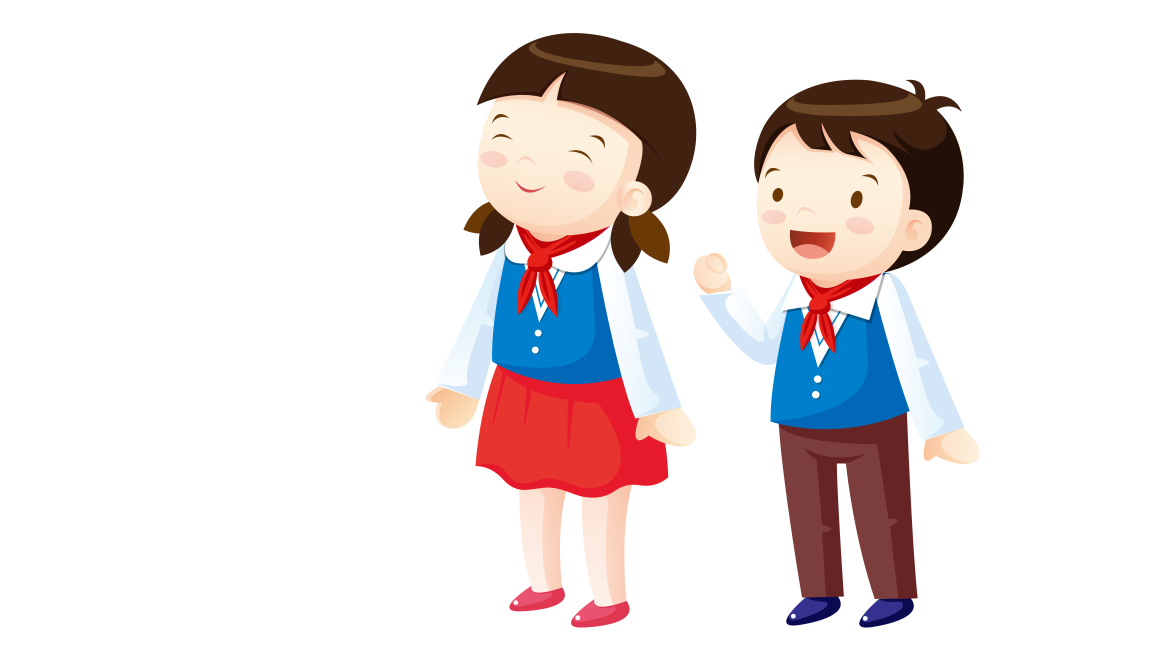 HOẠT ĐỘNG 1: CHƠI TRÒ CHƠI 
“ AI NHANH -  AI ĐÚNG”
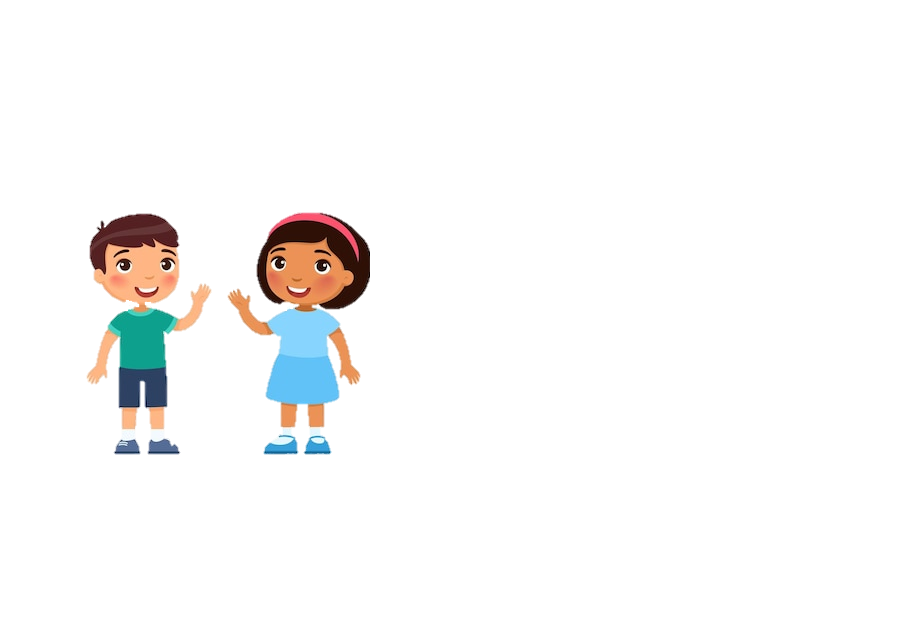 Thực phẩm có thể sử dụng
Thực phẩm không nên sử dụng
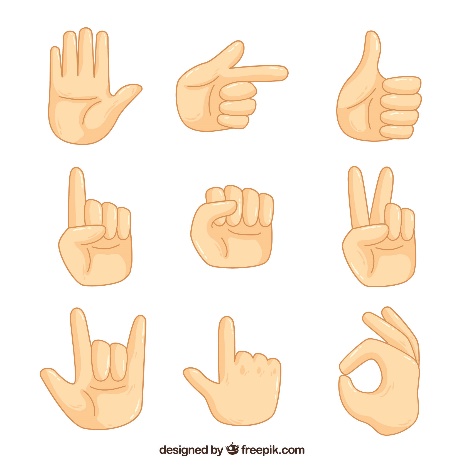 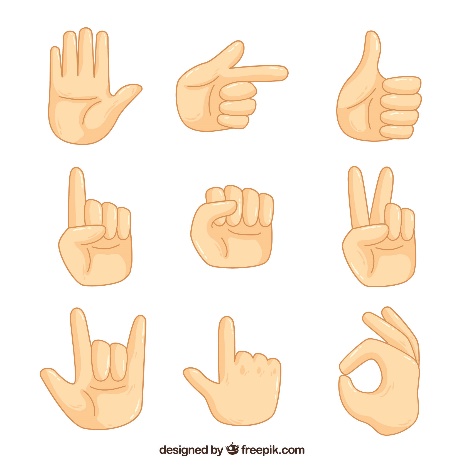 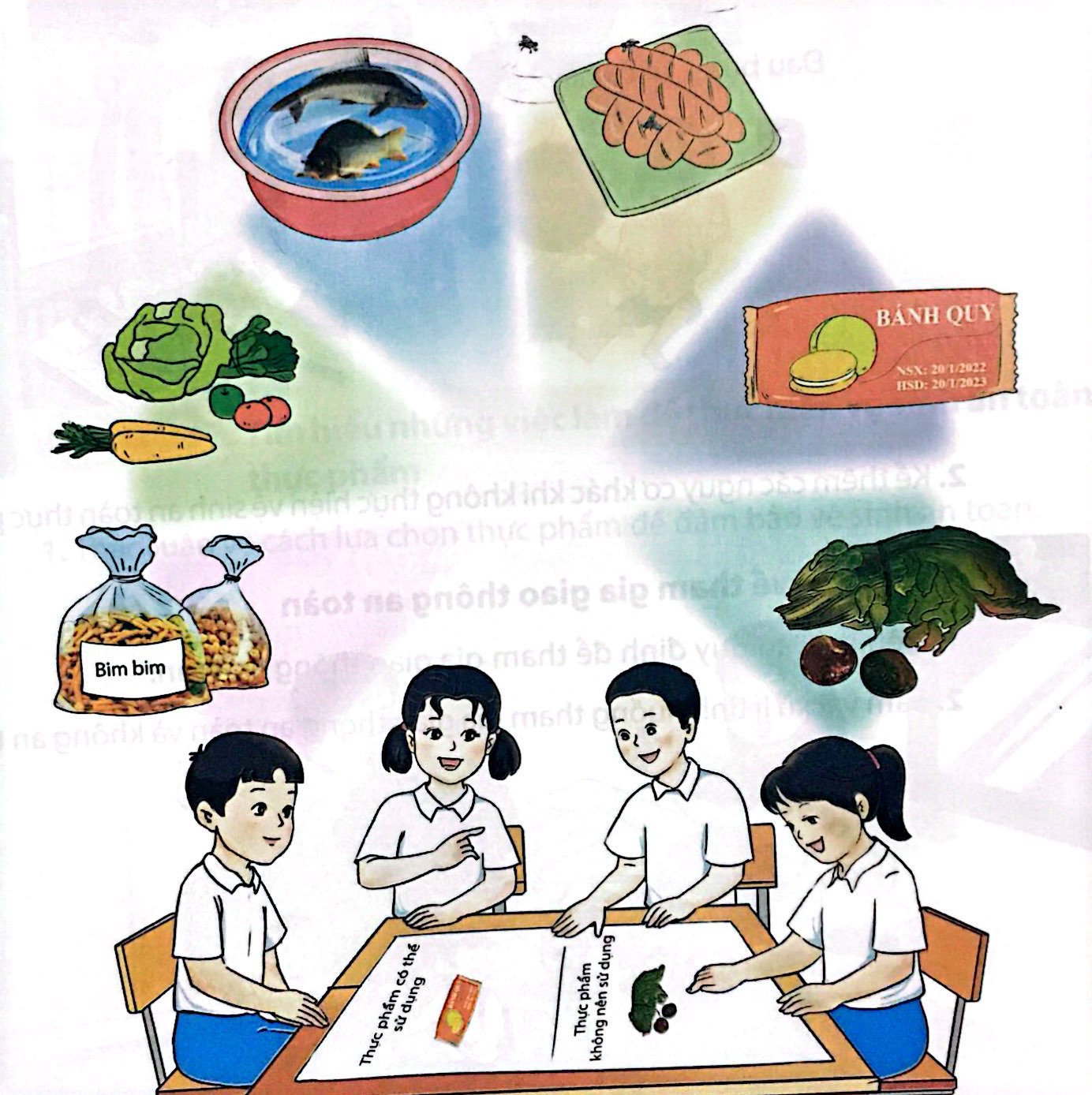 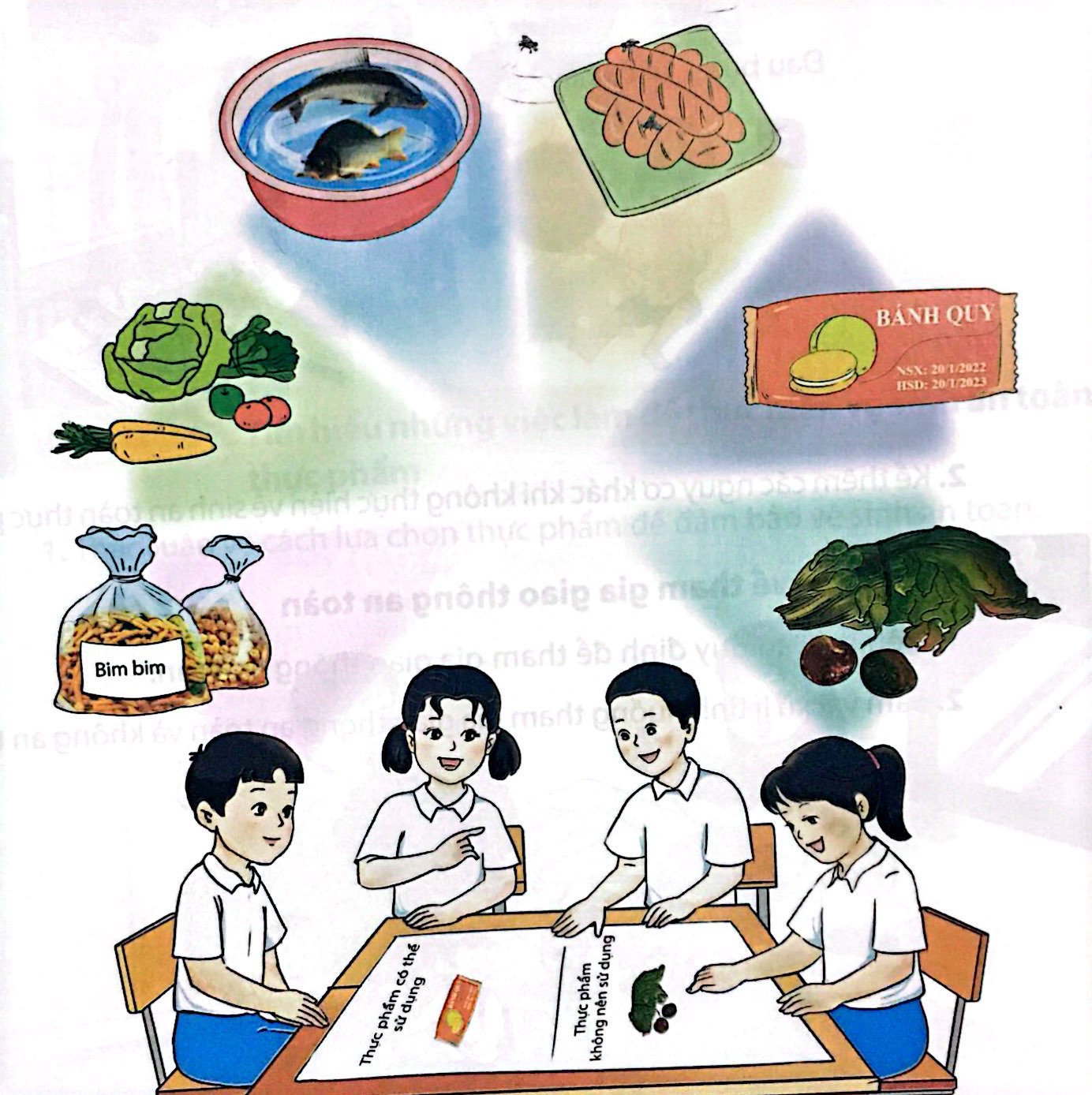 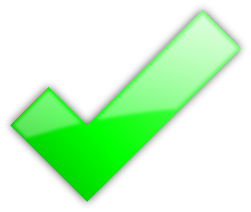 Thực phẩm có thể sử dụng:  Còn nguyên bao bì, còn hạn sử dụng, đảm bảo độ tươi, sống…
Thực phẩm không nên sử dụng: đồ ăn ôi thiu, rau củ quả héo, úa,…
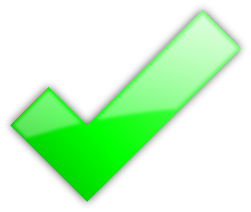 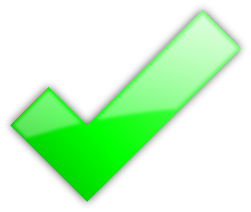 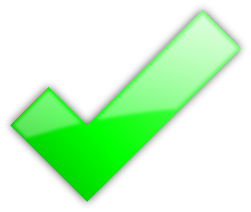 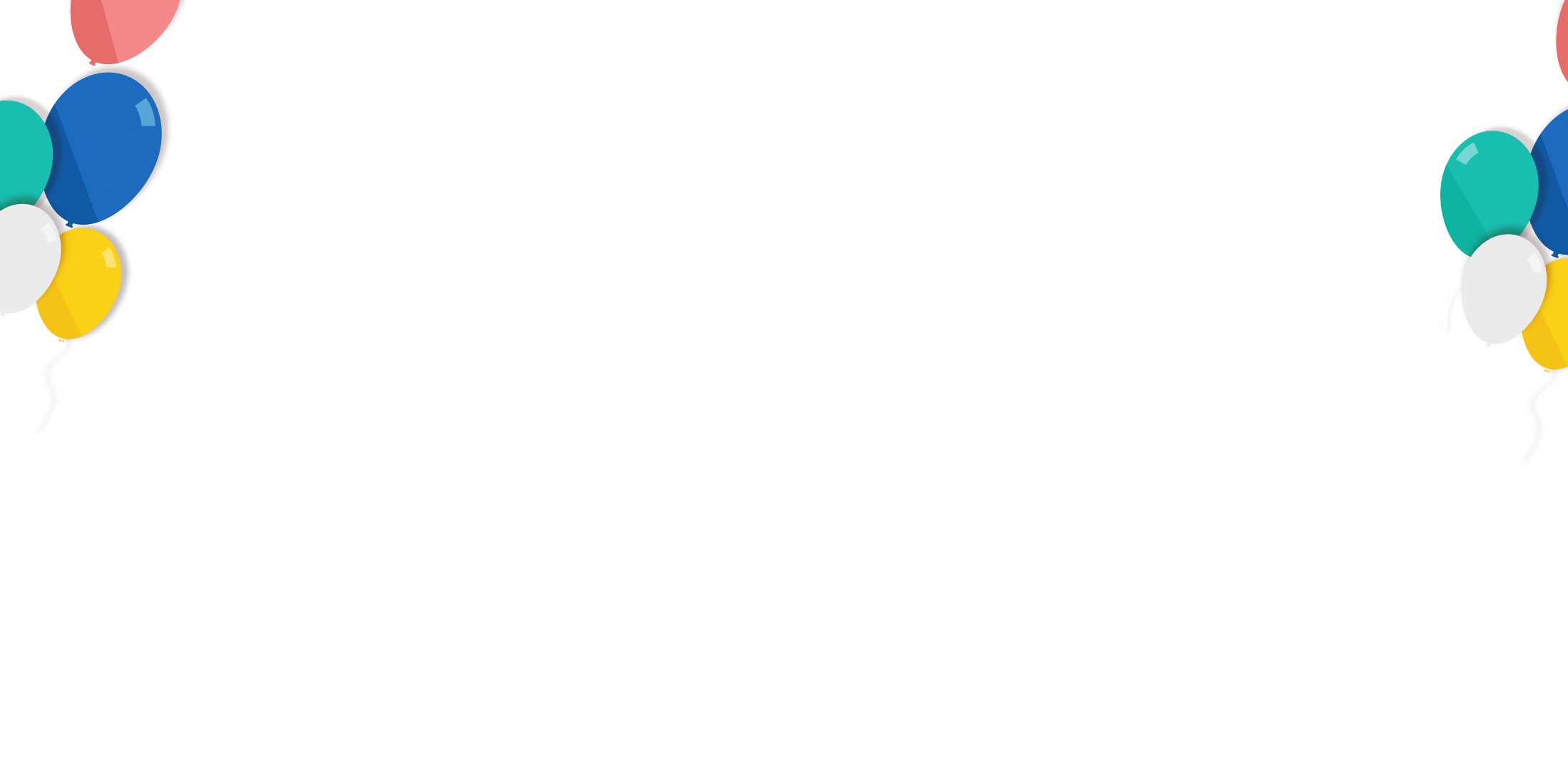 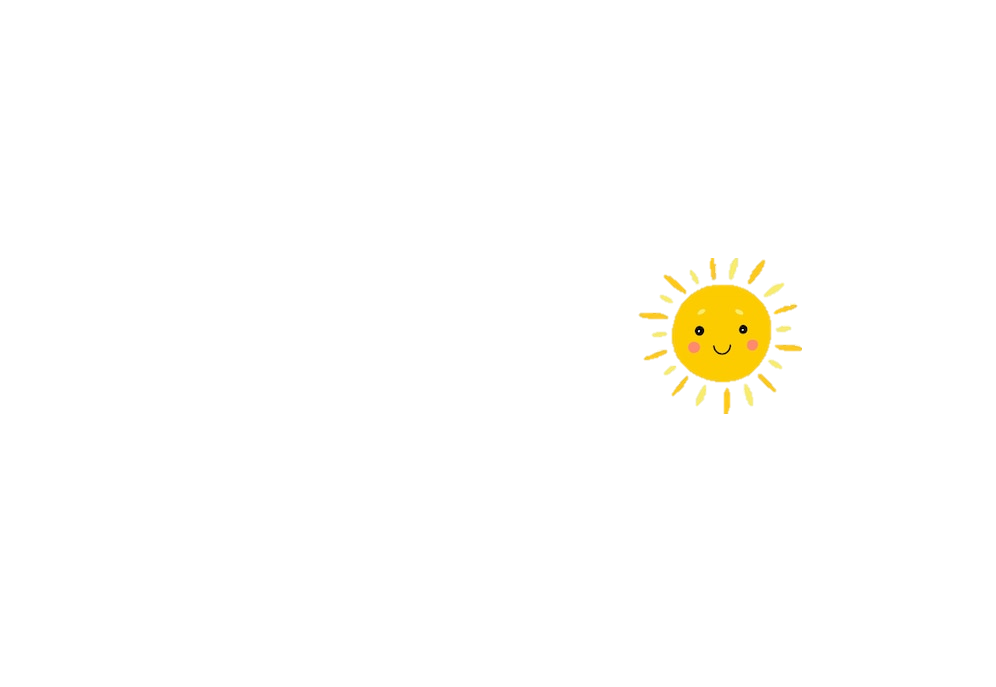 THẢO LUẬN VỀ VỆ SINH AN TOÀN THỰC PHẨM
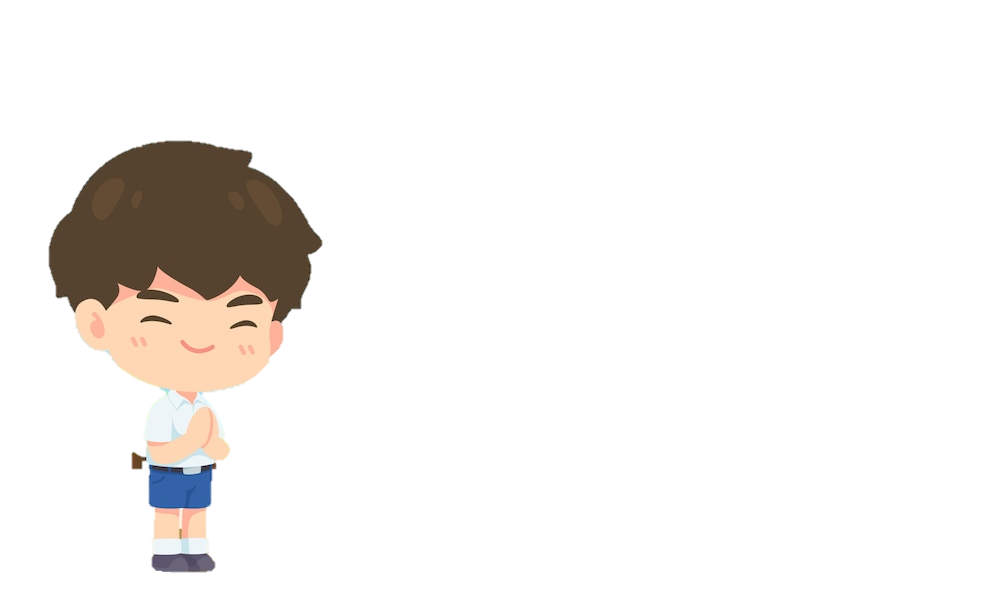 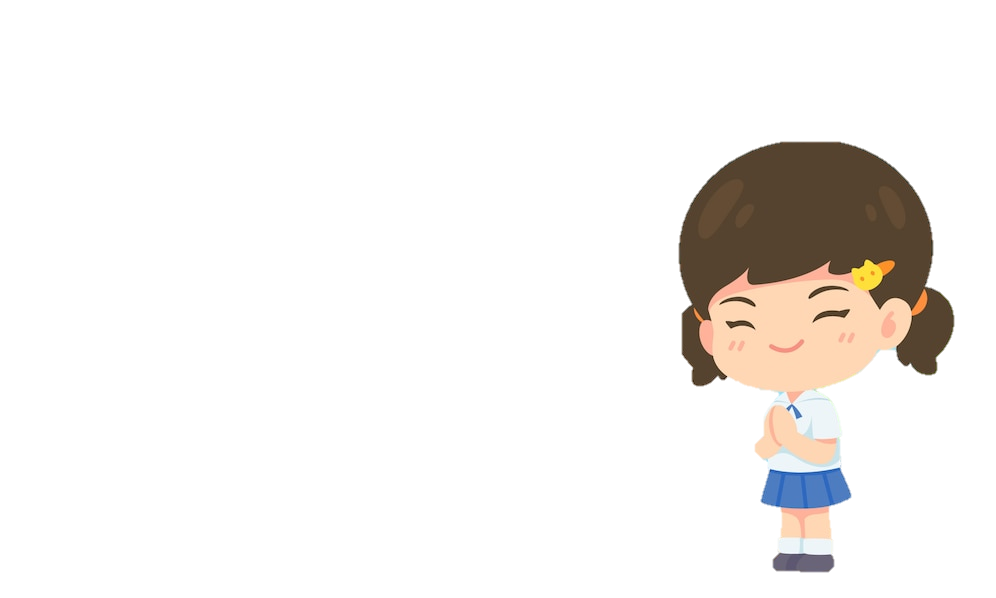 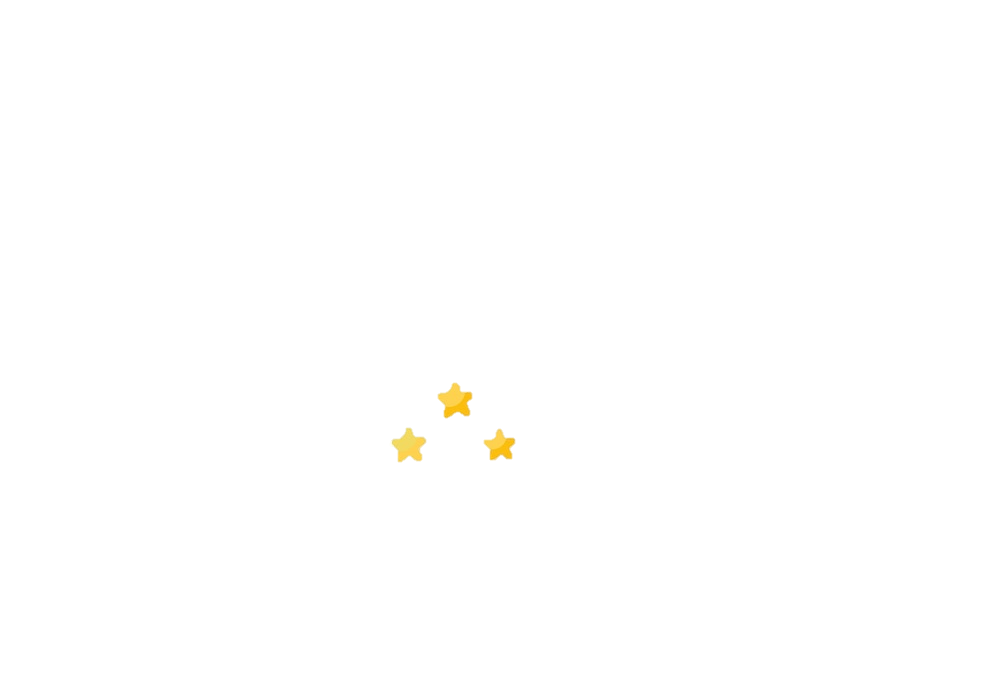 HOẠT ĐỘNG 2: TÌM HIỂU NHỮNG NGUY CƠ KHI KHÔNG THỰC HIỆN VỆ SINH AN TOÀN THỰC PHẨM
1. Trao đổi với bạn về những nguy cơ khi không thực hiện vệ sinh an toàn thực phẩm theo gợi ý ở những tranh sau:
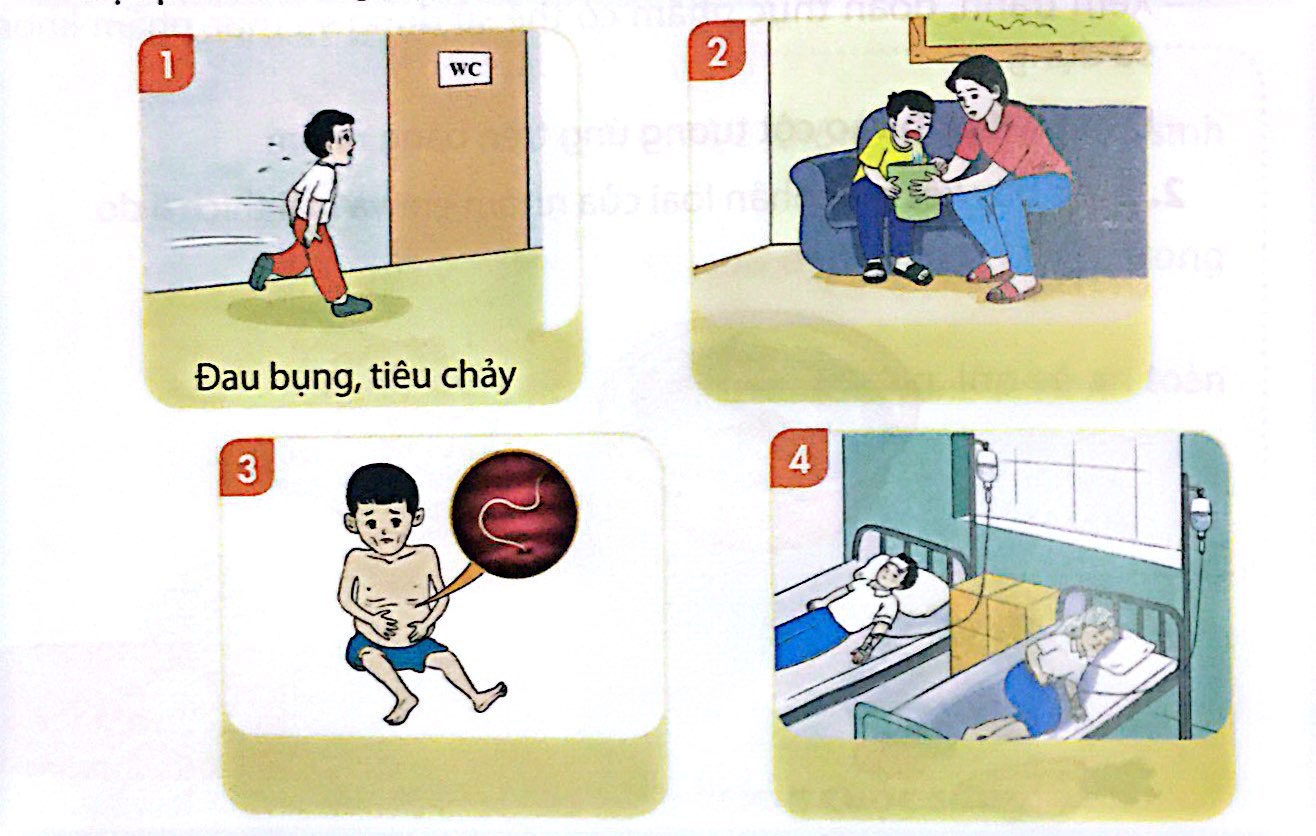 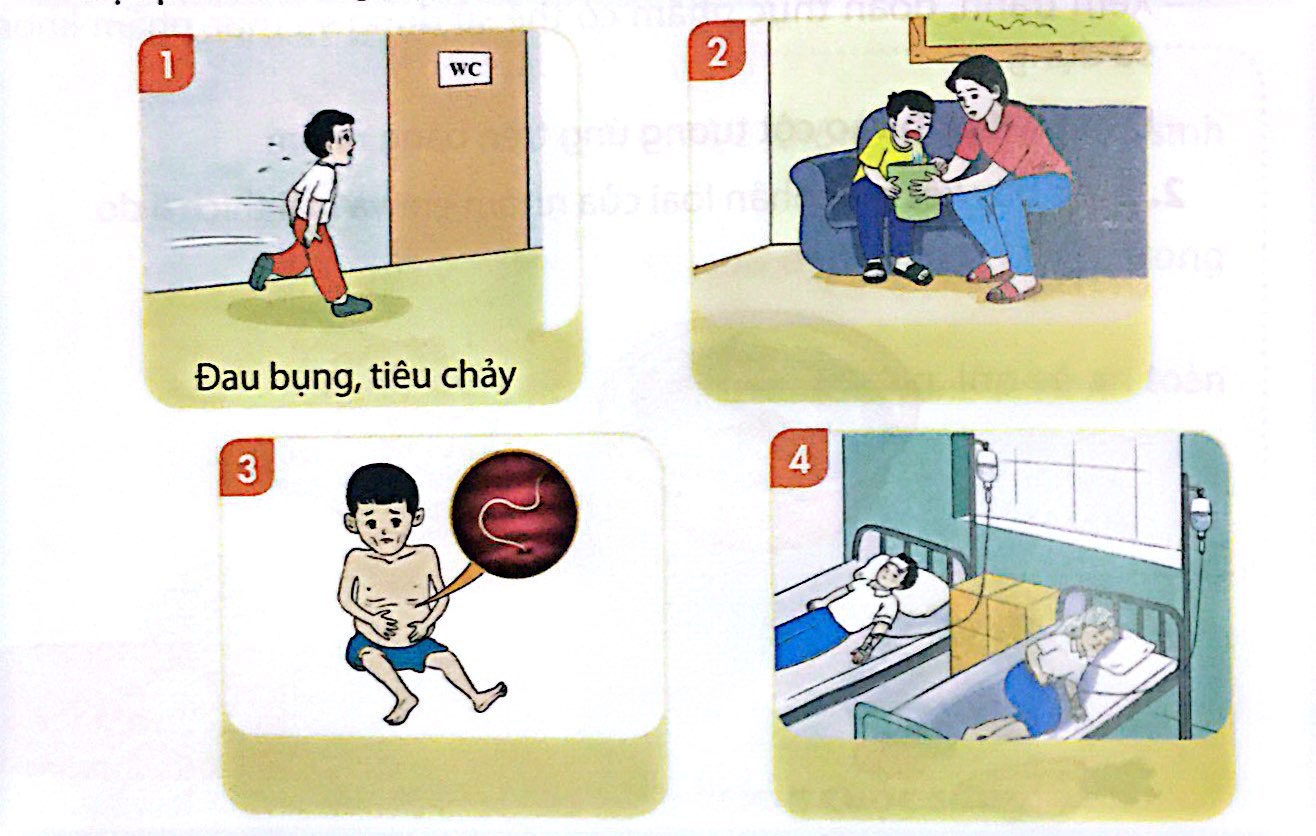 Đau bụng, buồn nôn, ói mửa
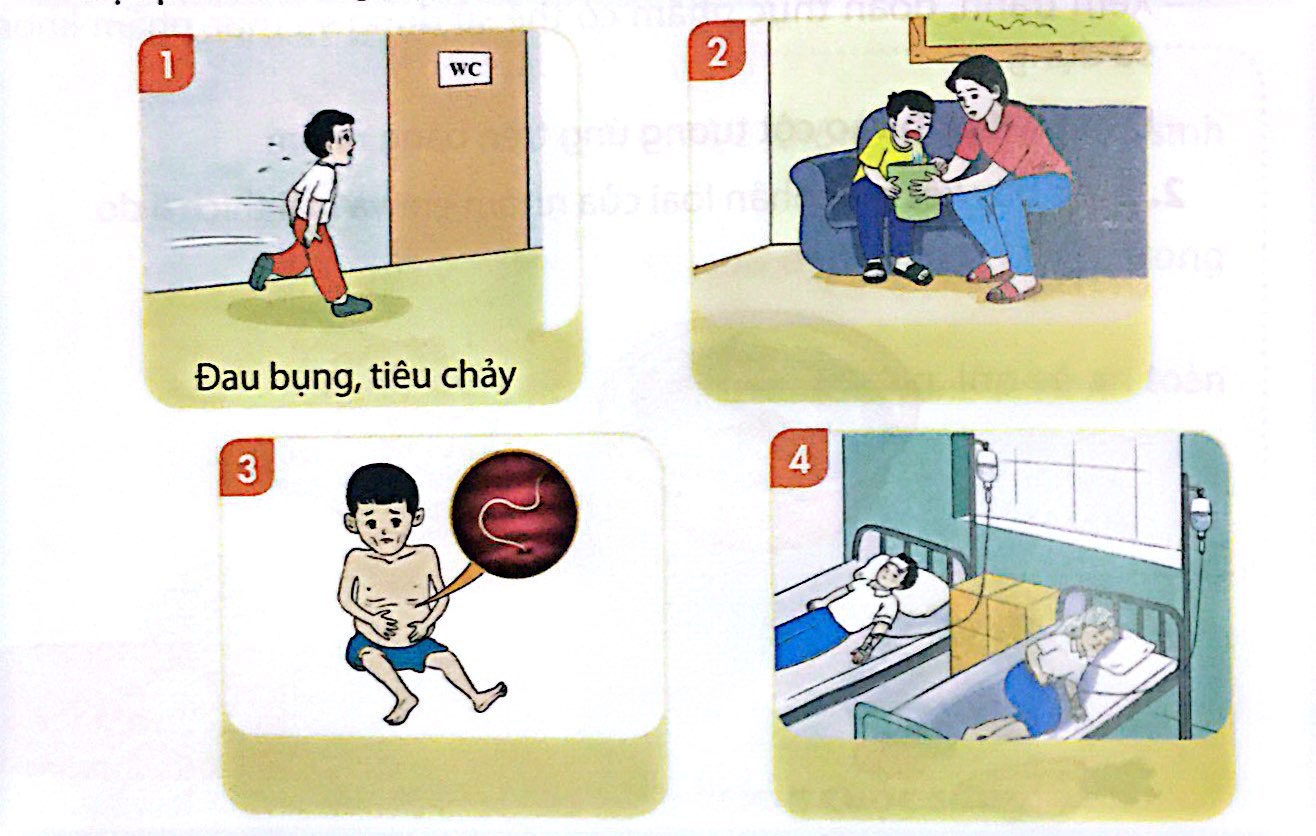 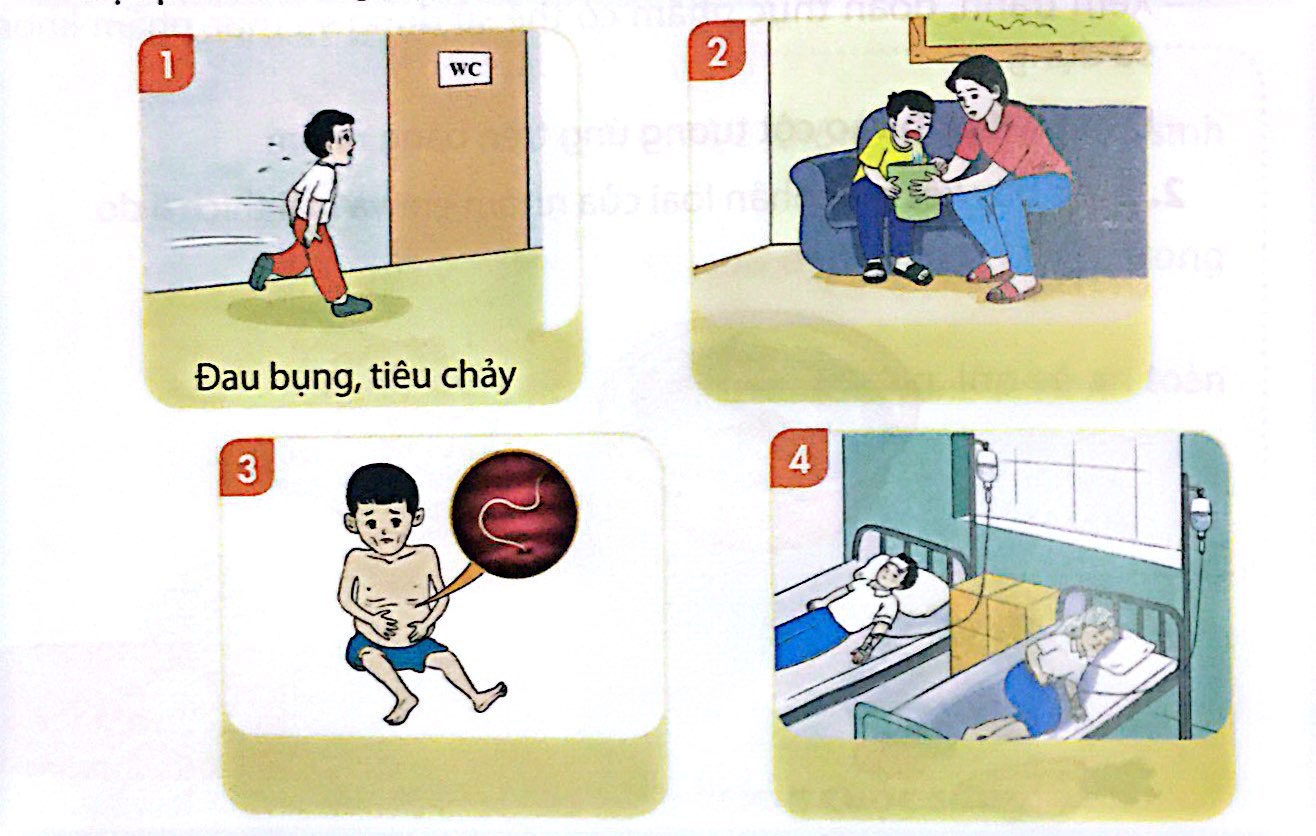 Vào viện cấp cứu
Giun sán kí sinh gây bệnh
2. Kể thêm các nguy cơ khác khi không thực hiện vệ sinh an toàn thực phẩm.
Cơ thể tích lũy các chất độc lâu ngày có thể dẫn đến tử vong.
Liên hệ trong giờ ăn bán trú: Vậy để đảm bảo vệ sinh ăn uống con cần làm gì?